Know the Disease of AddictionKnow the Treatmentof Addiction
Burns M. Brady, MD, FASAM
Know the Treatment
Abstinence based

12 Step participation

Additional therapeutic intervention as revealed
Chronic		Progressive		Fatal

Treatable

Relapse as failure of treatment, aftercare, and/or non commitment of participant
Biopsychosocial
Disease
SocialChange playmates, playthings, and playpens
Society promotes – create new support society
       Introduce simple kit of spiritual tools
	A. Fellowship
		1.  Sponsor
		2.  Meetings
	B.  Design for living

Peer Pressure – create new accountability structure
Psychological
I.    Alcoholic Personality

II.  Mental Illness
	A. No increase in schizophrenia or bipolar disease
	B. Significant increase in affective and mood disorders
		   1)    Anxiety
		           OCD
		           Panic
		           Agoraphobia
		           PTSD
		           Generalized anxiety
	     2)   Depression
		           Situational (exogenous)
		           Familial  (endogenous)

III.    Apparent increase in ADD and ADHD – no stimulants

IV.    Parent of the same sex relationship impaired coping skills – sponsor critical

V.   100% of patients entering treatment have anxiety/depression syndrome

	A.  40% significantly improved 3 months off toxin
	B.  50% significantly improved 1 year with new way to live
   	C.  5% - 15% will need medication
	D.  No comorbid diagnosis for one year short of dysfunctional break
Biological

Genetics

Biochemistry
Genetics 

I.	 Adoption studies 		1935 – 1950
		         4 X Greater
														
II.	Blood Platelets	Monomide Oxidase     Second
		DNA - RNA	Adenolate Cyclase  	Messengers
		gene effect	cAMP				    				
III.  Stimulus Augmentation
		Brain Waves	      P3 Alpha		Affective Mood

IV.  Cloninger, C.R. – 1981 extended studies	   Type I
		   Type II
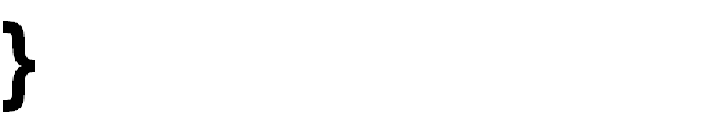 Type I –     A)  later onset crescendo of drinking
		      
	              B)  lose control of quantity consumed
		
	              C)  attempt to maintain social control

Type II –     A)	  highly heritable – 9 x ↑ in males
					       4 x ↑ in females

	                B)  early onset - < 25 years of age		    	           can see in geriatric
				           population if began
				           late age onset initially

	               C)  do not lose control of amount consumed – drugs have  	accelerated process

 	               D)  antisocial behavior when drinking

	               E)  severe up-regulated serotonin transport	   (reuptake site) – therefore ↓ serotonin	   entire picture affected by ondansatron

F)  brain maturity – impulse control

G) types of meetings
V. Epigenetic (Non-DNA Affected)
    Transgenerational    Gene Expression
    It’s significance to addiction

VI. Neuropharmacology – determined by genetics     
      and/or epigenetics
	A. D2R – regulation (trauma and isolation)  		     Volkaw
       	B. Dopamine regulation
       	C. Serotonin regulation
       	D. Noradrenaline regulation
NEUROPHARMACOLOGY
Neuropharmacology
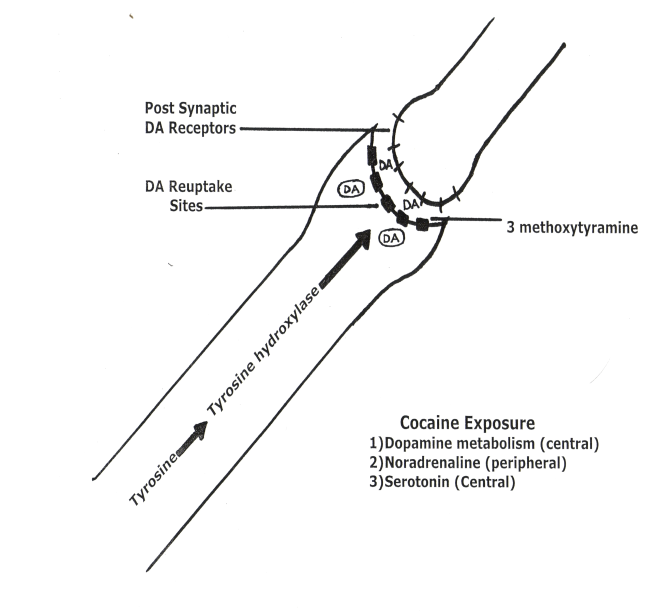 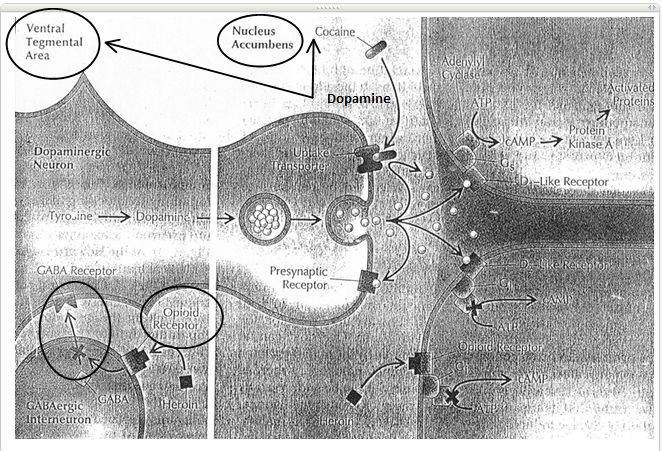 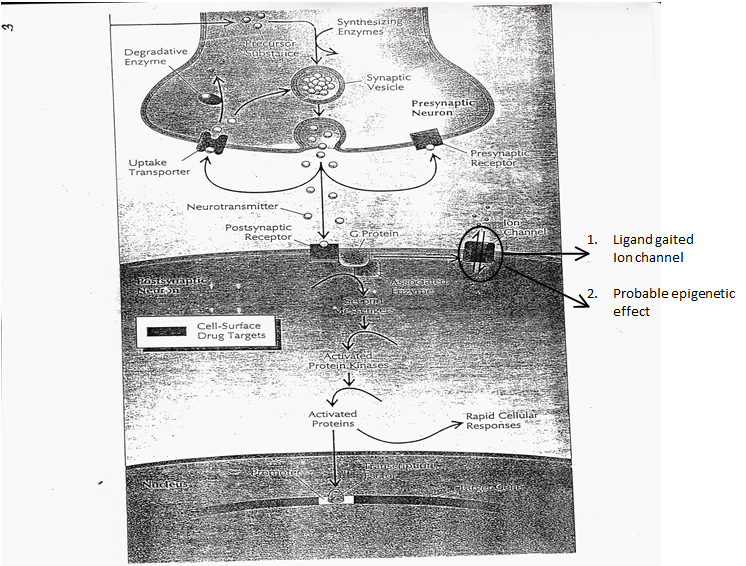 NEUROTRANSMITTORS

I.	Single Amino Acid			Receptors           Acaprosate
						AMPA
   90%    A.  Glutamate	  		KA
				              		NMDA
	          
		 B.   GABA   		  	GABAA          Gabapentin (Neurontin)     
		        Alcohol			GABAB          Pregabalin (Lyrica)
		        BZ				
		        Sedative Hypnotic withdrawal
		        

II.  Neuropeptides (Narcotics)		Receptors					MU	       Buprenorphine8%	A.  Endorphin – Beta		Kappa	       Methadone
		B.  Enkeflin			Delta
		C.  Dynorphin			Orphan
		D.  Orphanin
III.  Aminergics  8%    A.  Dopamine				Receptors
     	          (Alcohol, Cocaine, Pot,		D1    D2   D3   D4	  D5 
		          Narcotics, Nicotine)
		   B.  Serotonin				Receptors
     	          (SSRI Drugs)  withdrawal effect	5HT3   5HT2   5HT1A
		   
	             C.  Acetyl Choline			Receptor
		          (Nicotine, Pot)			Nicotinic AC   Chantix

		    D.  Noradrenaline	          (Alcohol, Combination SSRI)
					       Effexor
IV.  Neurosteroids    Cholesterol
	      Godanal Hormones

			 	 GABAA 
     			 NMDA
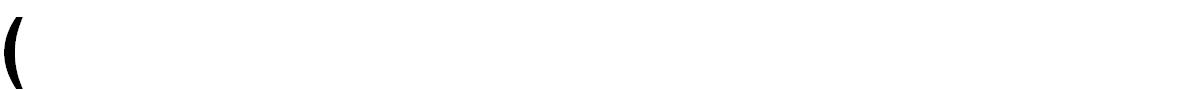 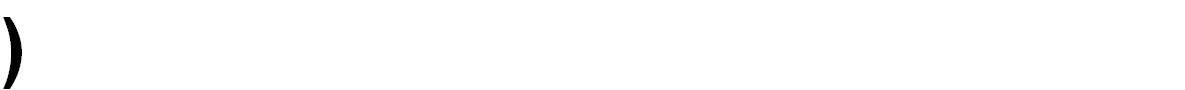 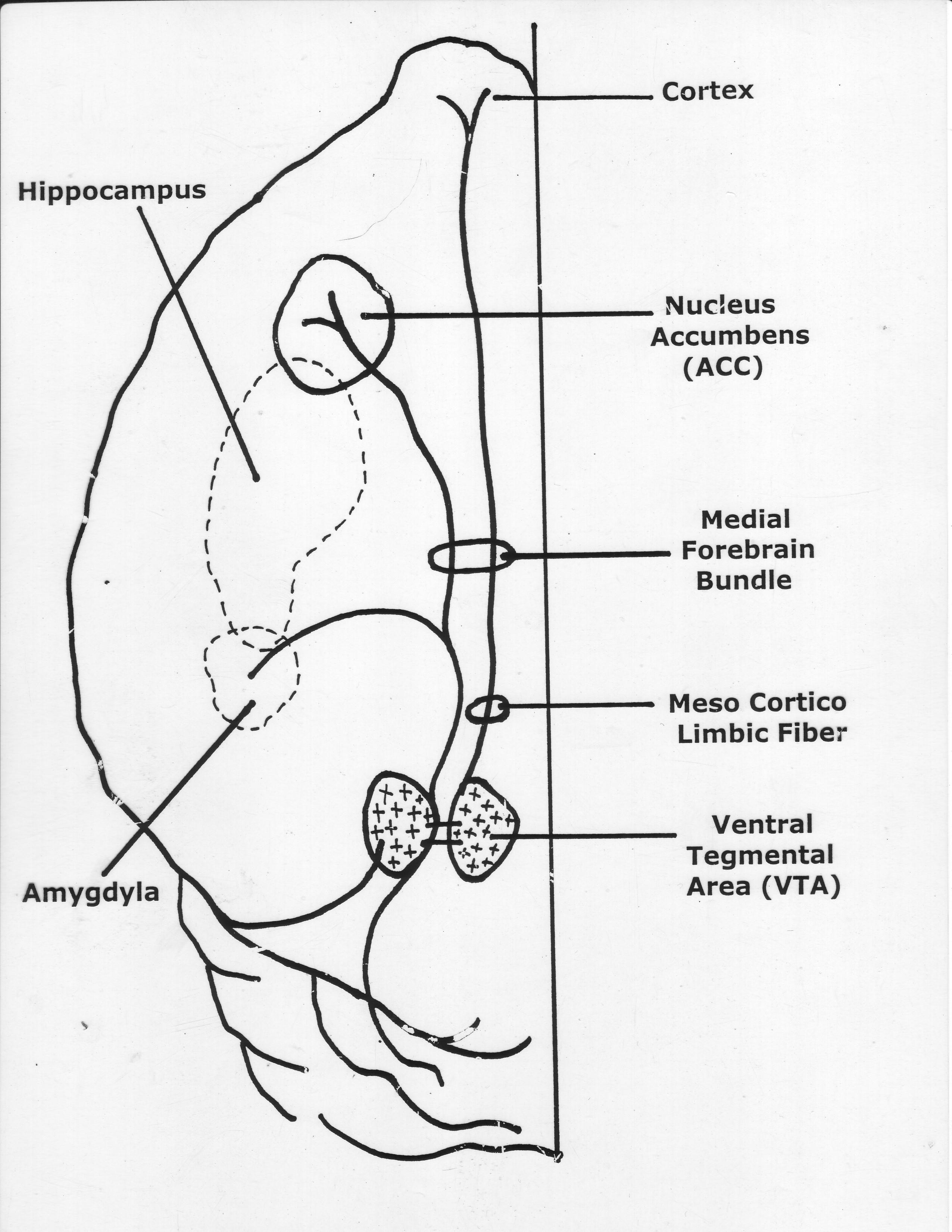 Table 3.  Overview of Major Neurotransmitters:  Functions and Alcohol-Related Behaviors
 
 
 
Neurotransmitter	General Function	Specific Action by Alcohol		Alcohol-Related Function
___________________________________________________________________________________________________________
Dopamine (DA)	Regulates motivation, 	Initiates a release at the NAC either	Mediates motivation and				reinforcement and fine	directly or from projections via the	reinforcement of alcohol 
			motor control		mesolimbic system from the VTA	consumption.  Drugs that 
								increase DA are drugs of reward.
PET scan – D2 receptor and transporter (↑density) relapse
 
________________________________________________________________________________________________________________________________
Serotonin (5-HT)	Regulates bodily rhythms,	The brain 5-HT system may modulate 	May influence alcohol consumption,
			appetite, sexual behavior,  	alcohol intake by 2 different mechanisms:	intoxication and development of 
			emotional states, sleep, 	(1) modulation of the DA-mediated	tolerance through 5-HT1 receptors;
   			attention and motivation.	reinforcing properties of alcohol via 5-HT2	may contribute to withdrawal	
					and 5-HT3 receptors; and (2) suppression	symptoms and reinforcement
					of alcohol intake by activation of 5-HT1A	through 5-HT2 receptors;
transporter				receptors.			and may modulate DA release
(reuptake site)							through 5-HT3 receptors,
Type II (Cloninger)						thereby increasing alcohol’s
								rewarding effects.
 
_________________________________________________________________________________________________________________________________
ƴ-aminobutyric acid	Serves as the primary	Causes tonic inhibition of dopaminergic	May contribute to intoxication and 
(GABA)	(GABA)	inhibitory neurotransmitter	projections to the VTA and NAC.	sedation; inhibition of GABA			 	in the brain. 		Prolonged alcohol use causes a down-	function following drinking
					regulation of these receptors and a	may contribute to acute
					potential for decreased inhibitory	withdrawal symptoms.
			ion channels		neurotransmission.	
			chloride influx
_______________________________________________________________________________________________________________________________________________
Glutamate		Serves as the major excitatory	Alcohol inhibits excitatory neuro-		May contribute to acute withdrawal
			neurotransmitter in the brain.	transmission by inhibiting both NMDA	symptoms; inhibition of glutamate
					and non-NMDA(kainite and AMPA) 	function following drinking 
					receptors. Up-regulation of these receptors	cessation may contribute to 
			ion channels		to compensate for alcohol’s antagonistic 	intoxication and sedation.
			calcium influx		effect occurs after prolonged exposure to
					alcohol, resulting in an increase in neuroexcitation.
 
_____________________________________________________________________________________________________________________________________________
Opioid peptides	Regulates various functions and	Alcohol stimulates β-endorphin release	Contributes to reinforcement of 
			produced morphine-like effects,	in both the NAC and VTA area.		Alcohol consumption, possibly
			including pain relief and mood 	β-endorphin pathways can lead to increased	through interaction with DA.
			elevation.		DA release in the NAC via 2 mechanisms:
					(1) β-endorphins can disinhibit the tonic
					inhibition of GABA neurons on DA cells in
					the VTA area, which leads to a release of DA
					in the NAC area; and (2) β-endorphins can
					stimulate DA in the NA directly.  Both 
					mechanisms may be important for alcohol
					reward.

_							
AMPA = α-amino-3-hydroxy-5-methisoxizole-4-propionic acid; NAC= nucleus accumbens;
NMDA = N-methyl-D-aspartate; VTA = ventral tegmentum.
Adapted from Swift RN. Alcohol Res Health.  1999;23:209.18
Chromosomal “Hot Spots”
		       1      2      7      11    -   risk
                           4                  -   protection	

Multiple Chromosomes Affecting Neuropharmacology
				   9       15     16
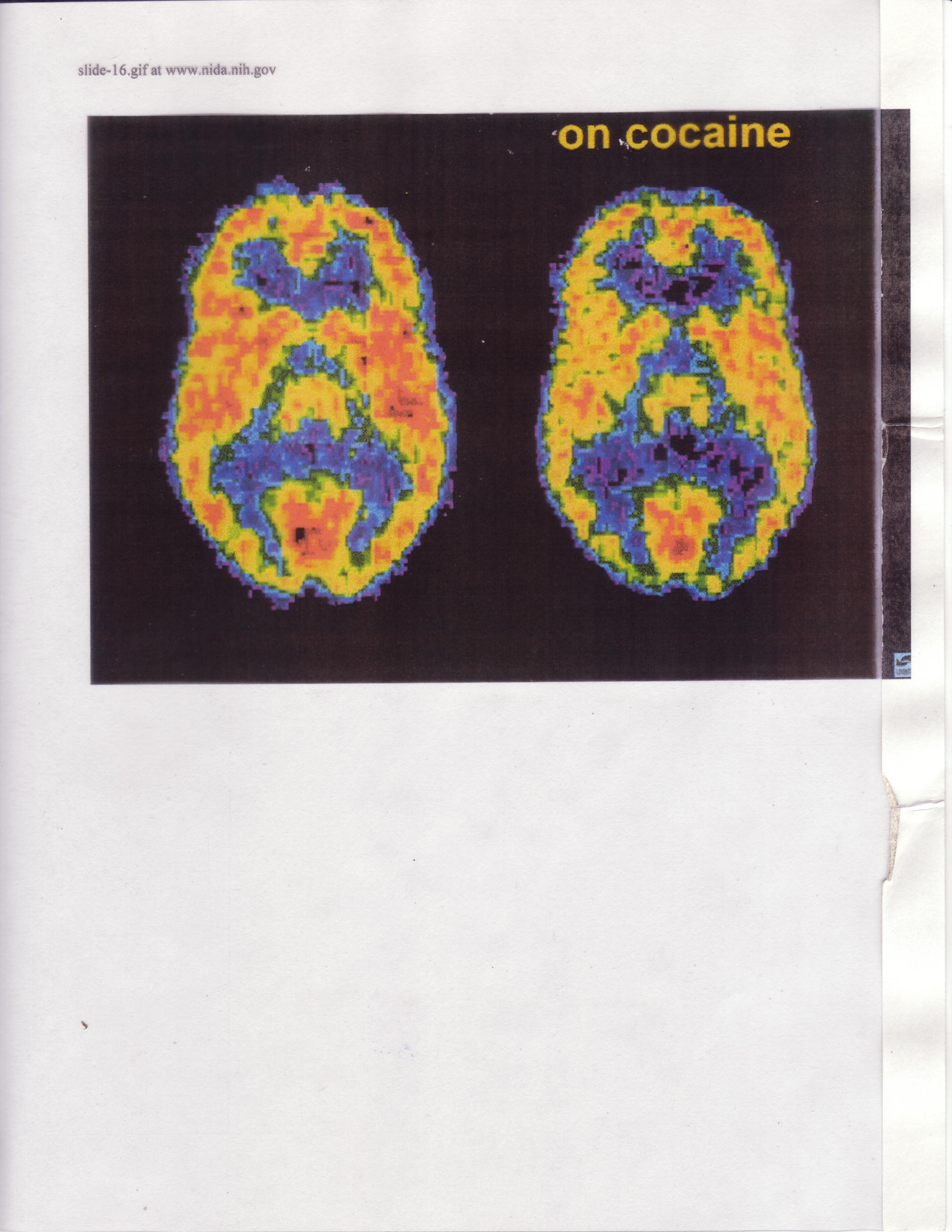 Biochemistry
Antabuse
     Alcohol				        Acetaldehyde    
        Alcohol          				          (Acetaldehyde dehydrogenase)
      Dehydrogenase
     (female effect)
CO2 + H20					           Acetic Acid


Acetaldehyde Dehydrogenase I and II

Populations affected

1)  Native American
2)  Oriental
Post Acute Withdrawal
Prolonged Recovery
 I. 
		A.  Retentive memory
		B.  Sleep
		C.  Simple Problem Solving
		D.  Stress Management

II.  Be Aware
	A. Choice of Therapist
	B.  Comorbid diagnosis
	C.  Use of medication?
Treatment

A B S T I N E N C E

A.    Short-Term

B.    Intermediate

C.    Long-Term